Vitamins
Nutrition 2102
Unit 1
Basic Facts:
Vitamins are found in nearly all the foods in the Food Guide.

Vitamins do not provide energy

They are essential because they regulate the body chemistry and body functions.
Basic Facts con’t
Vitamins cannot be produced by our bodies.

They must be ingested or eaten in our food.

Vitamins assist the body in using food by
    bringing about biochemical reactions.
Groups of Vitamins
A, D, E, K
Fat-soluble vitamins are transported through the body by being carried and stored in fat.
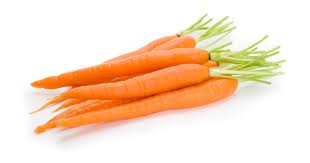 Groups of Vitamins
C, B complex, Folacin
Water-soluble vitamins are transported through the body by being dissolved in water
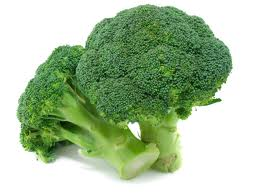 Too Little, Too Much?
Too many vitamins may be damaging to your health: they will be excreted or stored, and an excess can be toxic.
Too few vitamins keep the body from operating at full capacity
Types of Vitamins
C
B Complex
B: Thiamine
B2: Riboflavin
Niacin
Folacin
B6: Pyridoxine
B12: Cobalamin
A
D
E
K
Vitamin Basics
Function:  the job or responsibility of the vitamin.

Source:  what foods contain the vitamin

Prevention: how the vitamin can help your body.
Example: Vitamin A
Sources:
Function: good vision and healthy skin

Prevents:
night blindness
poor eyesight
poor skin, hair
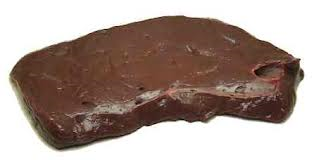 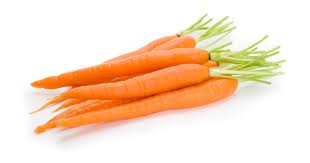 Liver
Carrots
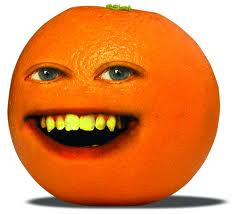 Oranges